O PAPEL DA ELASTOGRAFIA HEPÁTICA  NOS DIAS ATUAIS APLICADA À MAFLD
DHGM
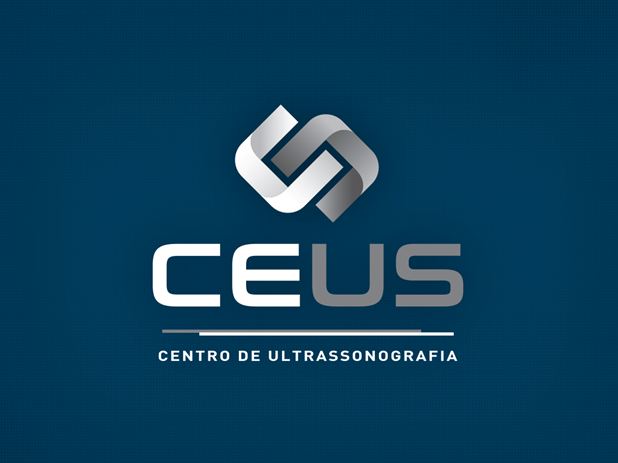 Mafalda é uma personagem criada pelo cartunista argentino Quino (1932-2020).
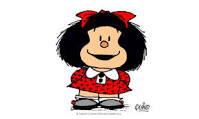 MAFLD
Dr. Herdy Locatel de Araujo

 Médico do setor de Gastroenterologia do HUCAM
 Membro do Colégio Brasileiro de Radiologia
 Responsável técnico da clínica CEUS
MÉTODOS NÃO INVASIVOS NA DOENÇA HEPÁTICA GORDUROSA METABÓLICA  (MAFLD)
ULTRASSONOGRAFIA  MODO B (MODO DE IMAGEM)

ELASTOGRAFIA 2D SHEAR WAVE QUANTIFICAÇÃO DE FIBROSE

ELASTOGRAFIA 2D SHEAR WAVE  QUANTIFICAÇÃO DA ESTEATOSE    POR MÉTODOS OBJETIVOS (ATENUAÇÃO)  = CAP  (FIBROSCAN)

ELASTOGRAFIA 2D SHEAR WAVE  QUANTIFICAÇÃO DO PROCESSO INFLAMATÓRIO POR MÉTODOS OBJETIVOS (DISPERÇÃO).
MAFLD E MÉTODOS NÃO INVASIVOS (DOENÇA HEPÁTICA GORDUROSA METABÓLICA)
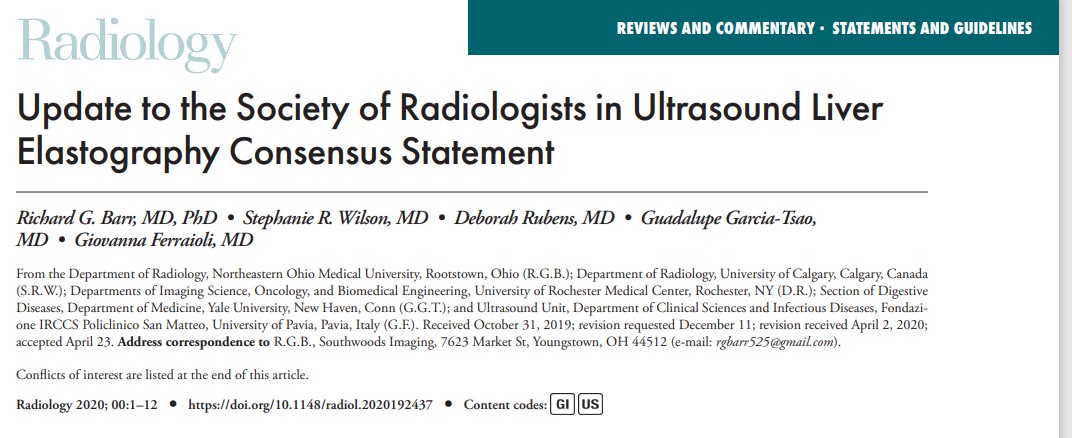 2020
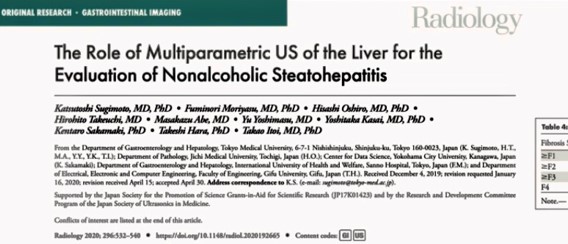 2020
MAFLD E MÉTODOS NÃO INVASIVOS (DOENÇA HEPÁTICA GORDUROSA METABÓLICA)
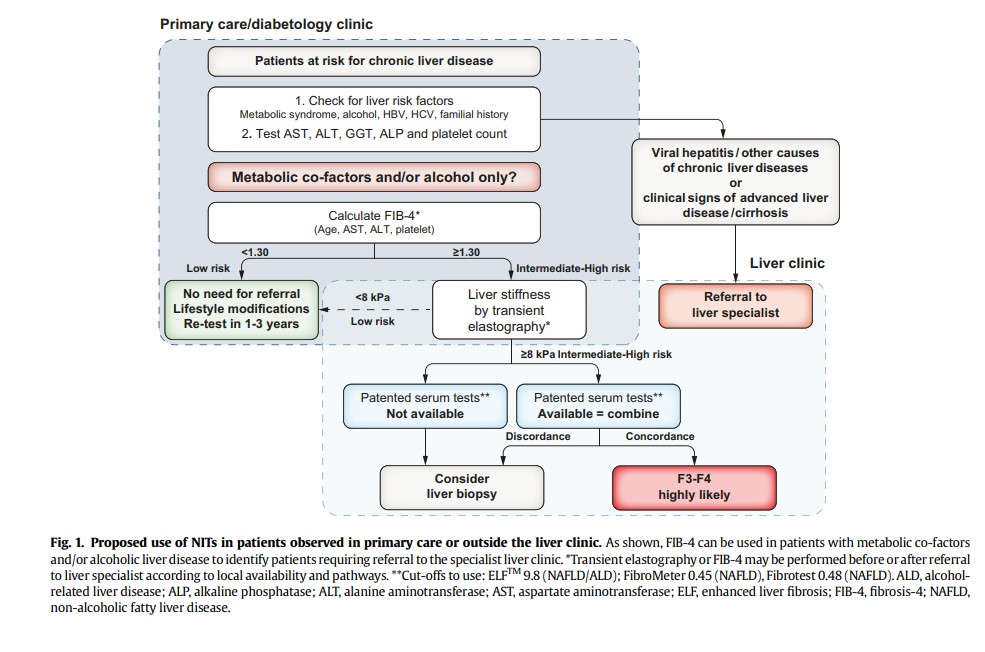 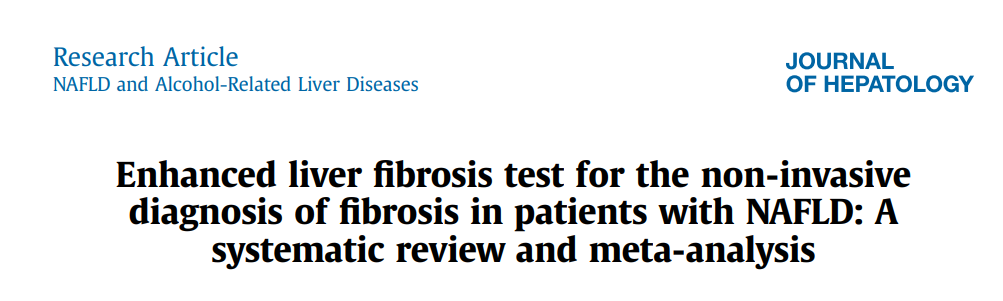 2020
2021
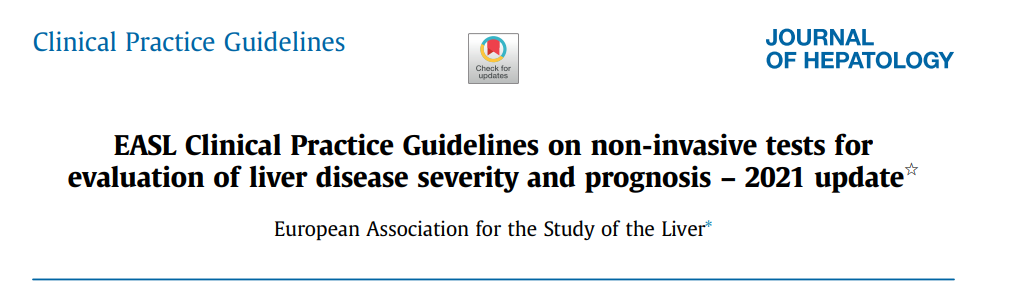 FIB 4
ELASTOGRAFIA
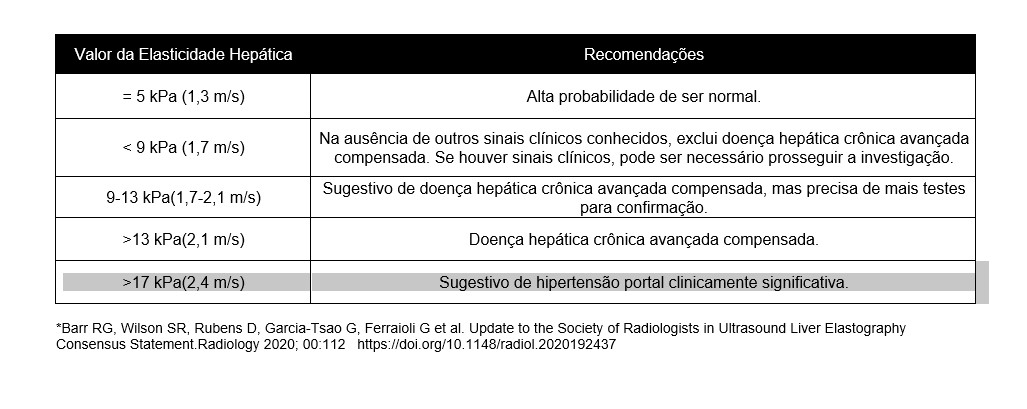 F0
FFOf00
F1/F2F1F
f3F3
F43
PONTOS DE CORTE ACIMA DE 25 KPa  = RISCO MAIOR PARA CHC
NAFLD X MAFLD
Análise
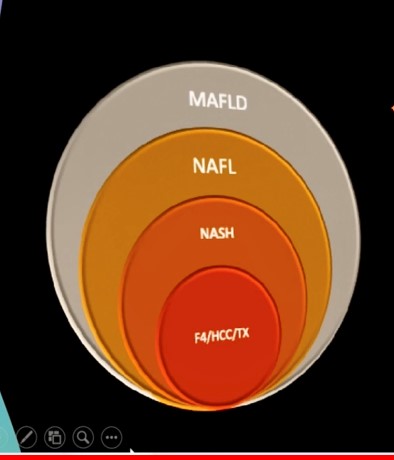 NAFLD    1980 
DOENÇA HEPÁTICA GORDUROSA NÃO ALCOÓLICA

MAFLD (2020)
DOENÇA HEPÁTICA GORDUROSA METABÓLICA
NAFL X MAFLD
Análise
doi: 10.1016/j.jhep.2020.03.039. Epub 2020 8 de abril.
Uma nova definição para doença hepática gordurosa associada à disfunção metabólica: uma declaração de consenso internacional de especialistas

.2020 jul;73(1):202-209.
Ana Claudia de Oliveira
HEPATOLOGY 2020
PAINEL DE ESPECIALISTAS INTERNACIONAIS DE 22 PAÍSES
DOENÇA HEPÁTICA GORDUROSA METABÓLICA 

ABRANGENTE, SIMPLES E INDEPENDENTE DE OUTRAS DOENÇAS ASSOCIADAS.
MAFLD IMPORTÂNCIA  (DHGM)
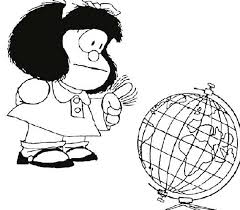 A DHGM  ACOMETE CERCA DE 30% DA POPULAÇÃO GERAL.
       CERCA DE 80% DAQUELES COM DIABETES TIPO 2 TEM ESTEATOSE.  
       ESSE GRUPO D.B .TIPO 2 EVOLUI PARA CH COM MAIOR FREQUÊNCIA E  MAIS     	 	RAPIDAMENTE .
 	CHC É A QUARTA CAUSA DE MORTE RELACIONADA AO CÂNCER NO MUNDO  (0MS 	2018).
       1 BILHÃO DE PESSOAS  NO MUNDO TÊM DHGM (WJ GASTROENTEROGY).
        A ESTEATOSE HEPÁTICA É PREDITORA DE DOENÇAS RENAIS E CARDIOVASCULARES.
        É A MAIOR CAUSA DE TX  HEPÁTICO NOS EUA.
MAFLD
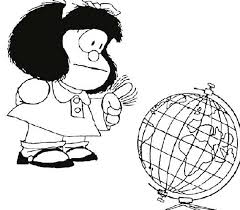 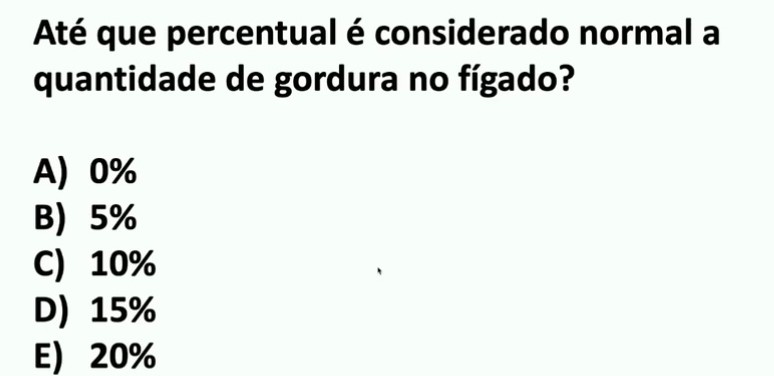 DOENÇA GORDUROSA METABÓLICA
Dra Elizabeth Brant*: Metodologia – Biópsia Hepática

ATÉ 5% DE GORDURA NO FÍGADO É CONSIDERADO NORMAL (NÃO EXISTE ZERO GORDURA NO FÍGADO).

ENTRE 5% E 33% DE GORDURA É UMA ESTEATOSE LEVE.

DE 33% A 66% ESTEATOSE MODERADA

MAIS DE 66% ESTEATOSE ACENTUADA.

Centro Médico Dartmouth Hitchcock, NewHampshire
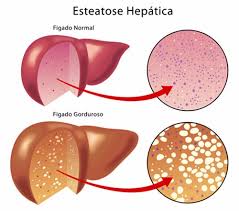 ULTRASSOM MODO B NA DHGM
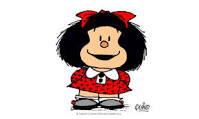 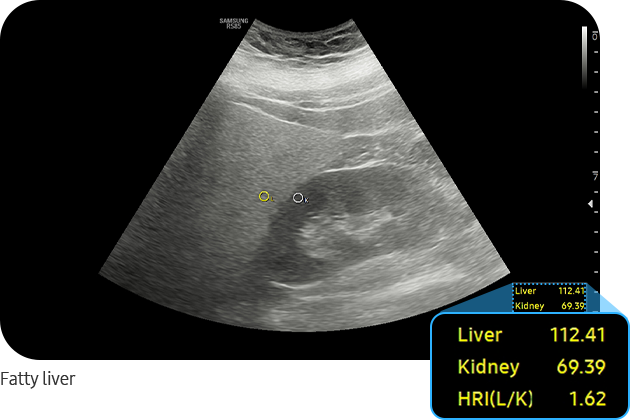 SENSIBILIDADE 80%.    ESPECIFICIDADE 90%.MÉTODO OPERADOR DEPENDENTE.US PERDE 20% DOS CASOS DE ESTEATOSE.
É POSSÍVEL MELHORAR ISSO ?
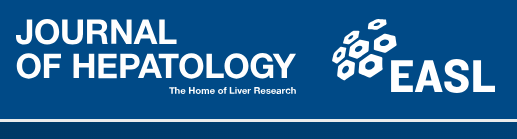 ESTEATOSE US MODO B
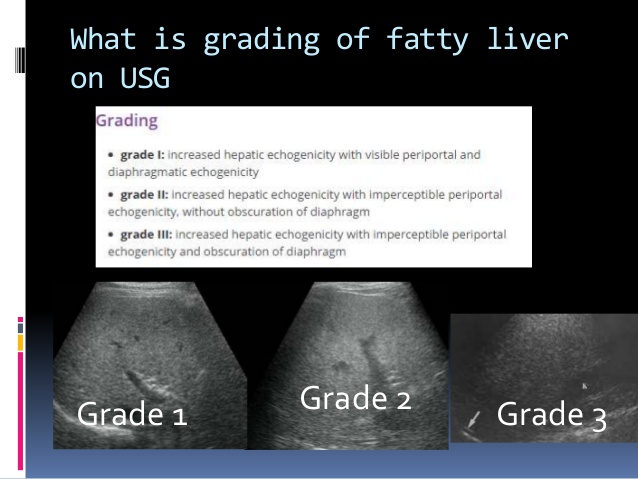 DOENÇA HEPÁTICA GORDUROSA METABÓLICA  MAFLD
QUANTOS DOS NOSSOS PACIENTES POSSUEM ESTA CONDIÇÃO?

                     AONDE ESTÁ A MAFLD ?
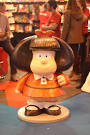 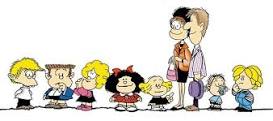 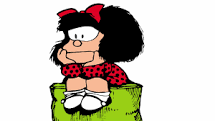 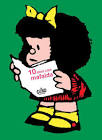 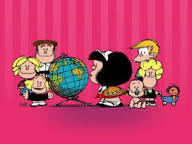 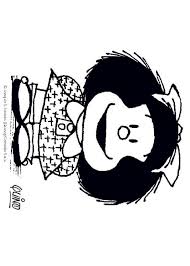 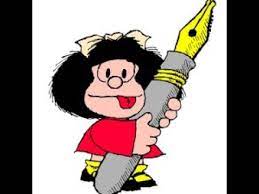 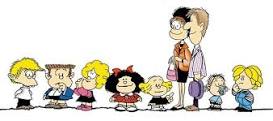 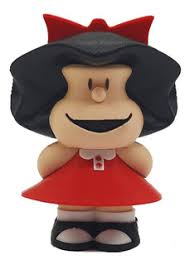 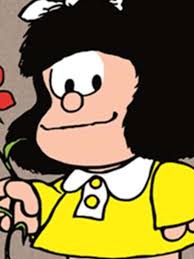 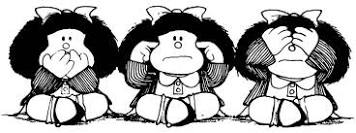 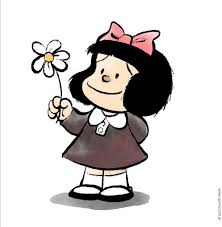 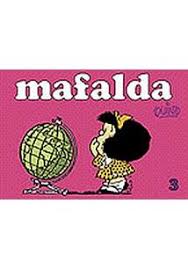 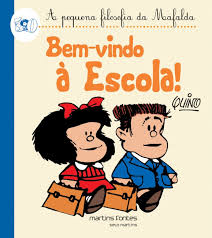 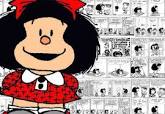 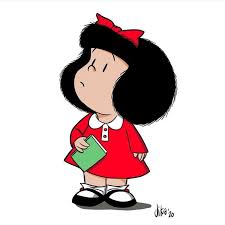 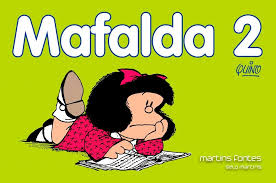 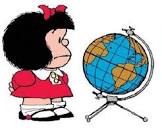 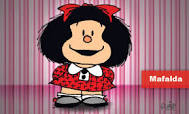 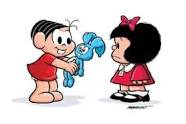 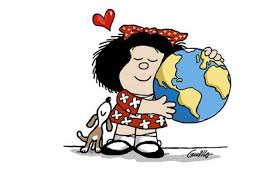 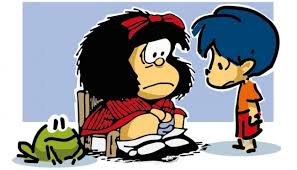 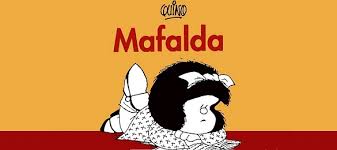 DOENÇA HEPÁTICA GORDUROSA        METABÓLICA
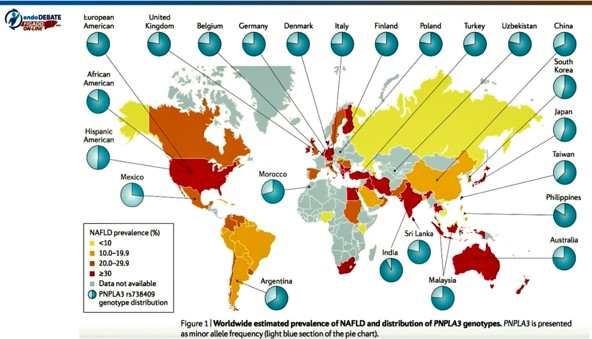 EPIDEMIOLOGIA
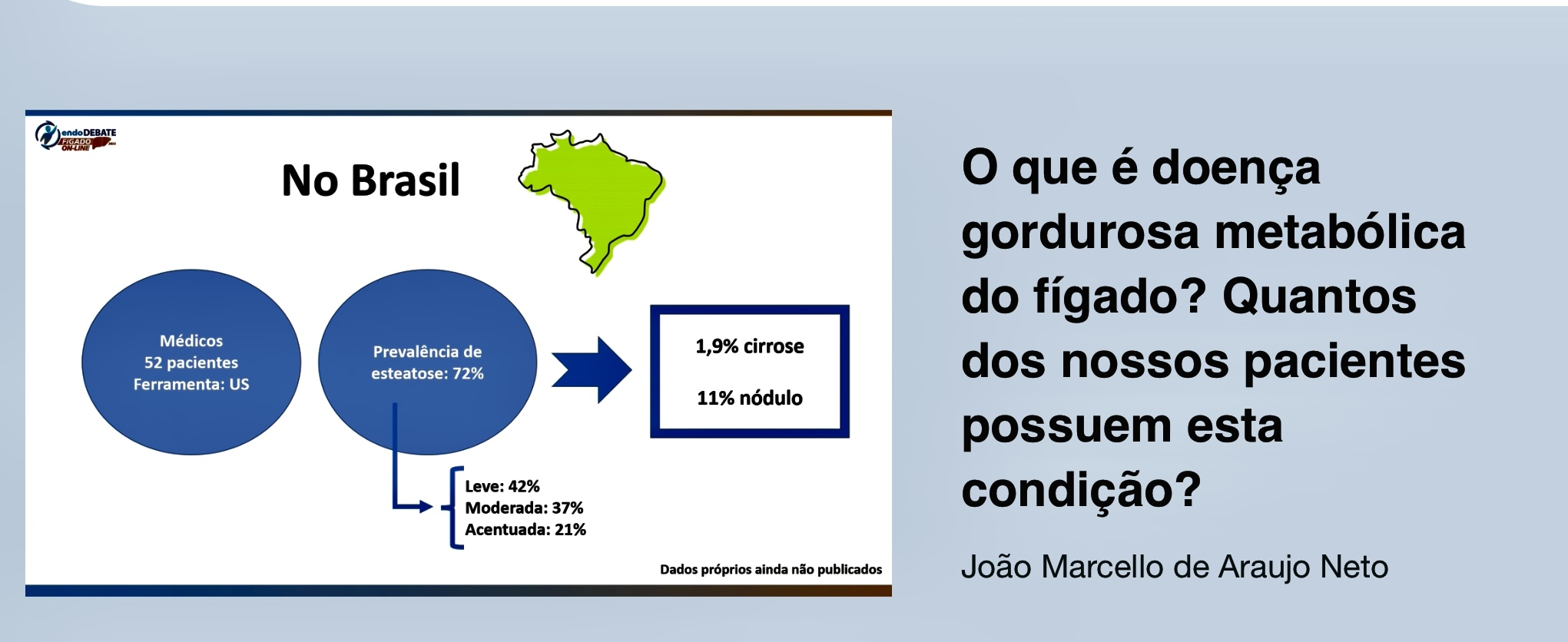 ELASTOGRAFIA
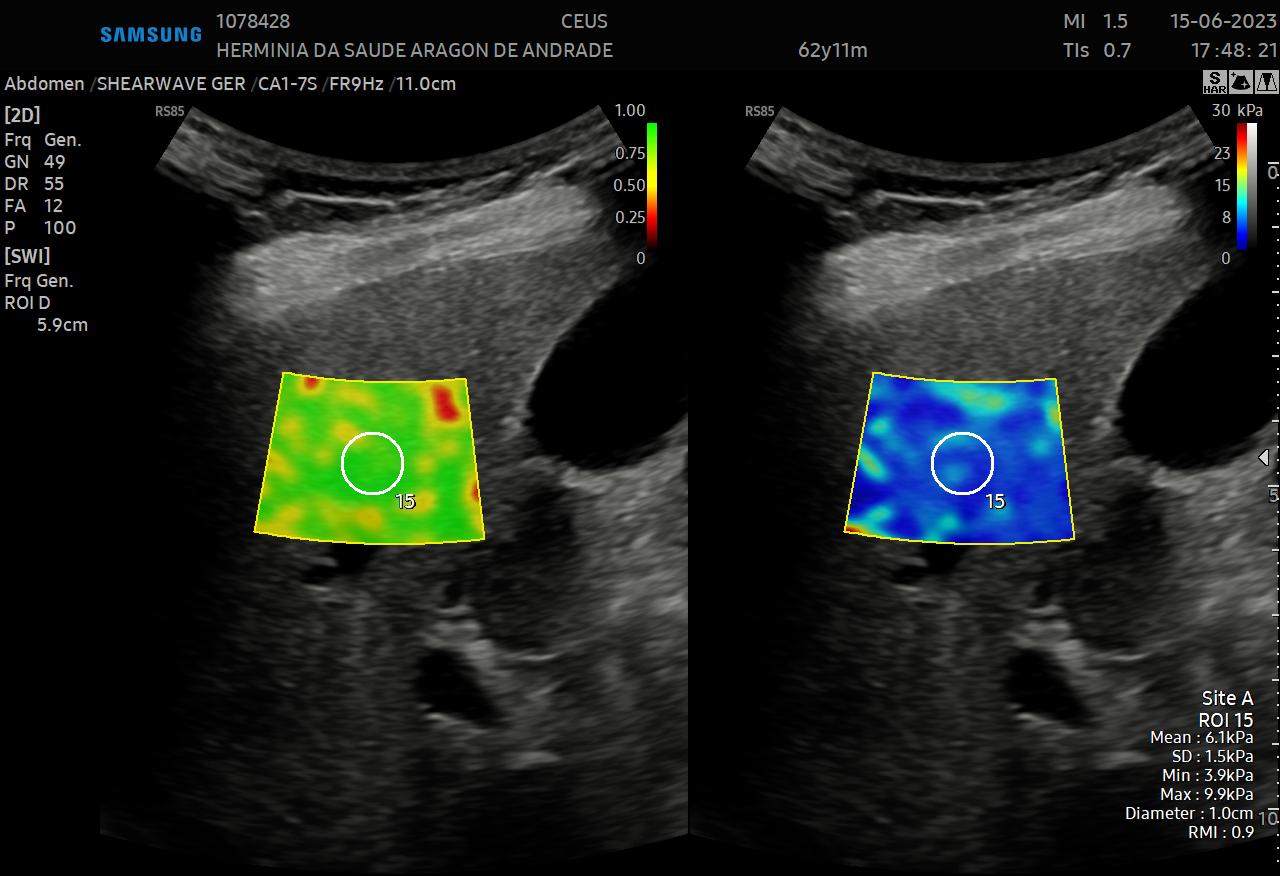 FIB 0
FIB 1
FIB 2
fib
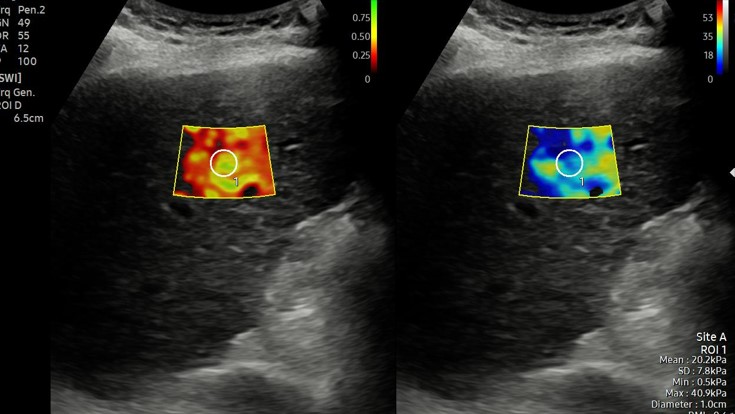 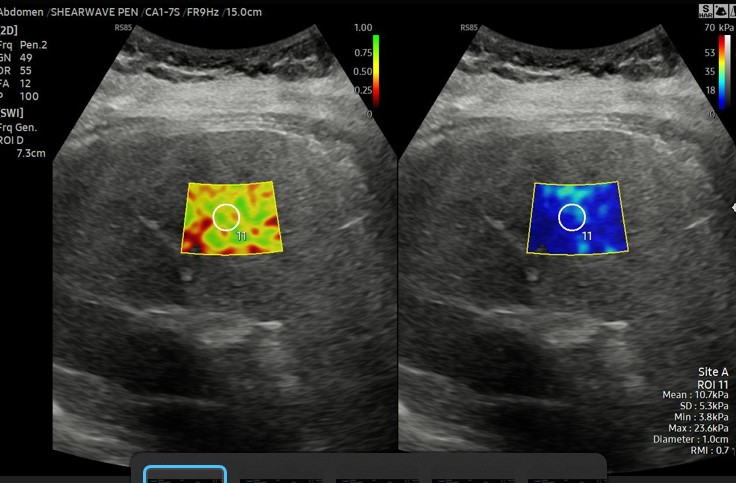 FIB 3
FIB 4
MEDIDAS OBJETIVAS DA ESTEATOSE
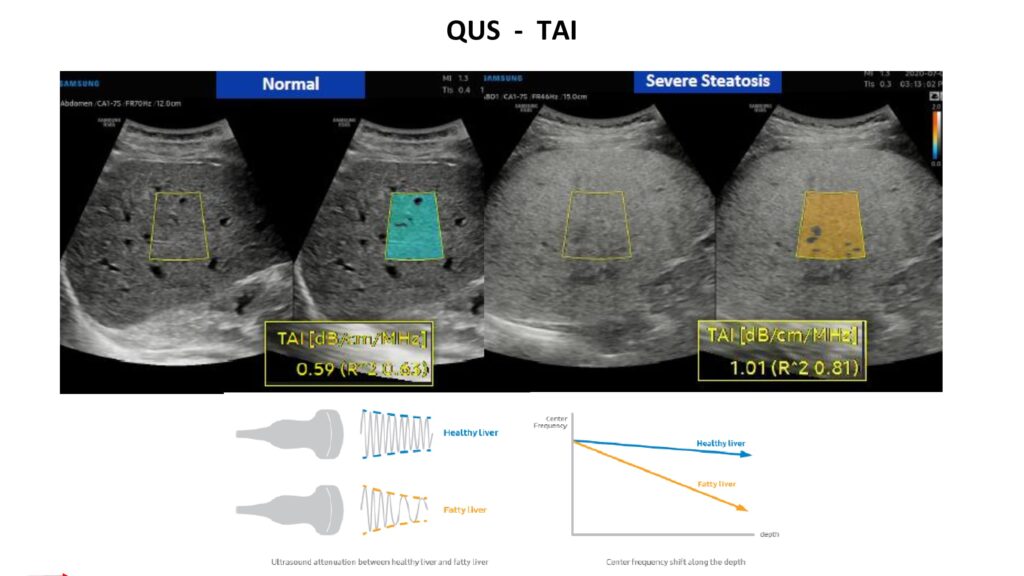 ESTATO SE 3 3
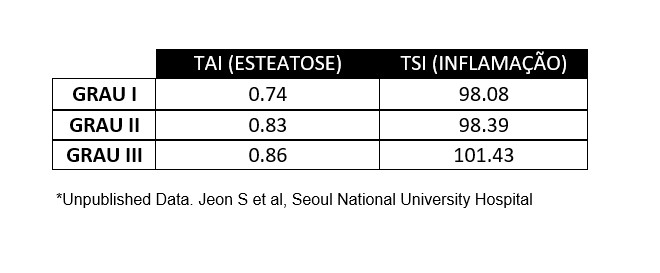 GRADUAÇÃO DA ESTEATOSE
SEM DÚVIDA A ESTEATOSE SERÁ QUANTIFICADA PELA ELASTOGRAFIA E NÃO MAIS POR US, RM OU TC.

IMPORTANTE PARA O  PACIENTE  SERÁ A INFORMAÇÃO REAL DE SUA ESTEATOSE.O GRAU  DA ESTEATOSE  NÃO GUARDA CORRELAÇÃO DIRETA COM CHANCE DE EVOLUÇÃO PARA NASH.PARA OS MÉDICOS, O INTERESSANTE SERÁ O QTO VAI REDUZIR  A ESTEATOSE APÓS O TRATAMENTO.
DISPERSÃO DO PROCESSO INFLAMATÓRIO
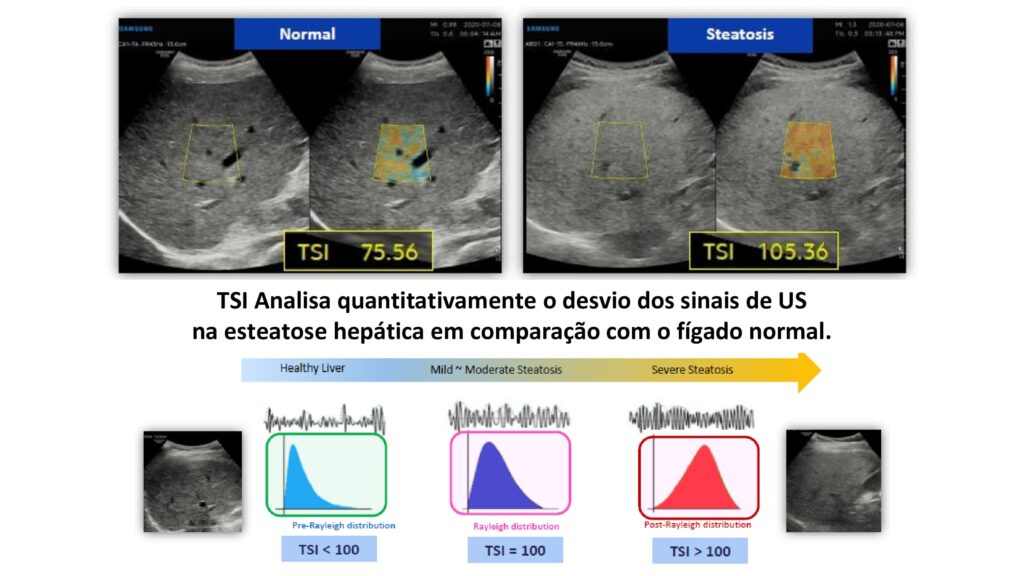 INFLAMAÇÃO  3
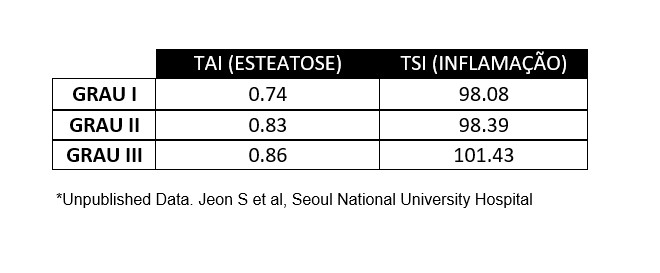 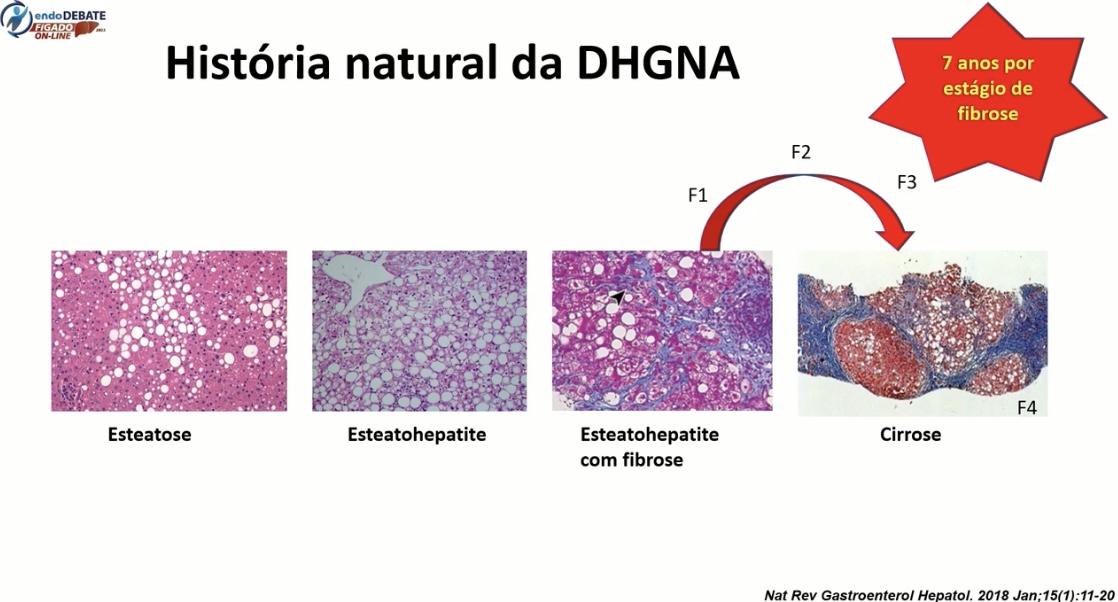 US COM ESTEATOSE
FIB 4 > 1,3 = ELASTOGRAFIA 
GRADUAÇÃO DA FIBROSE. ESTEATOSE E INFLAMAÇÃO
O Fib-4 é o de mais fácil acesso É mais simples de ser usada Precisa de TGP, TGO, plaquetas e idade
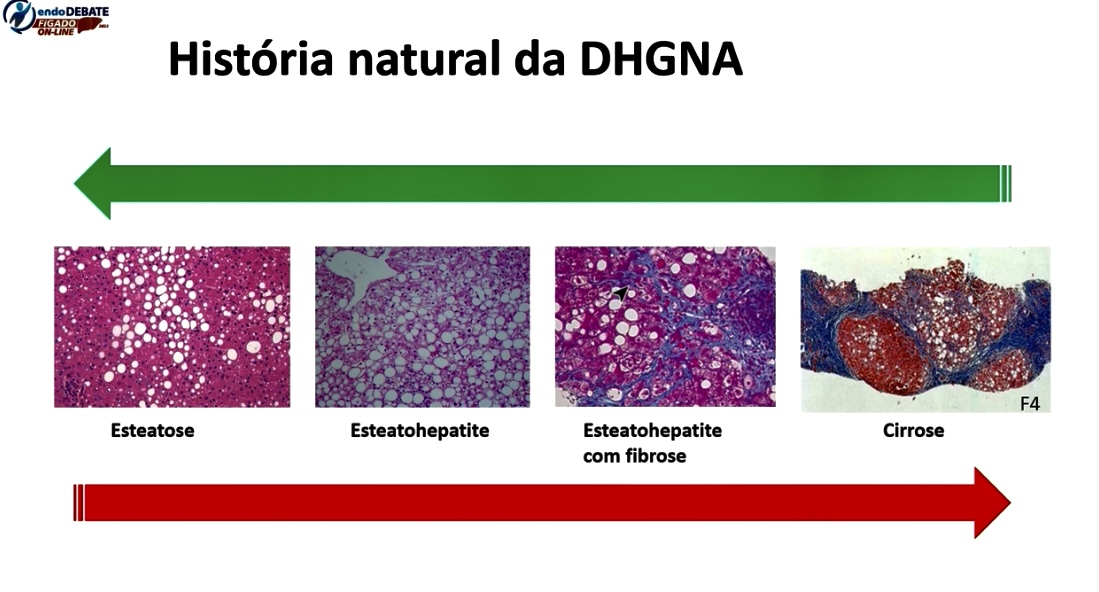 MENSAGENS FINAIS
A OBESIDADE É UMA DOENÇA CRÔNICA EM CRESCIMENTO.

 
 PERCEBEMOS UM AUMENTO DAS DOENÇAS RELACIONADAS A OBESIDADE, COMO MAFLD E NASH.


 AUMENTO DO RISCO CARDIOVASCULAR, QUE SEGUE COMO A  PRINCIPAL CAUSA DE MORTE. 


AUMENTAR A POSSIBILIDADE DE DIAGNÓSTICO DO PACIENTE EM ESTÁGIOS PRECOCES  F1 /F2.
 
A ADIÇÃO DE TRATAMENTO MEDICAMENTOSO NAS FASES INICIAIS PODE IMPACTAR NA MELHORA DO PACIENTE, 


ALÉM DA MUDANÇA DO ESTILO DE VIDA E PERDA PONDERAL.


TER A ELASTOGRAFIA COMO ALIADA NESSA DOENÇA  AUMENTA A POSSIBILIDADE DE DIAGNÓSTICO/, ESTADIAMENTO E SEGUIMENTO.
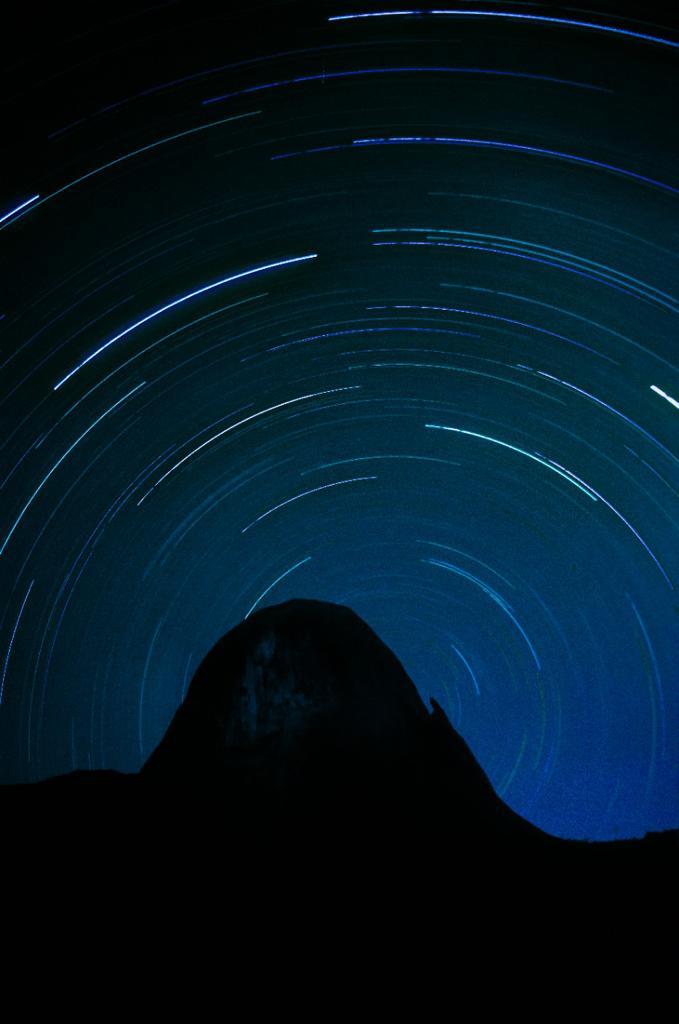 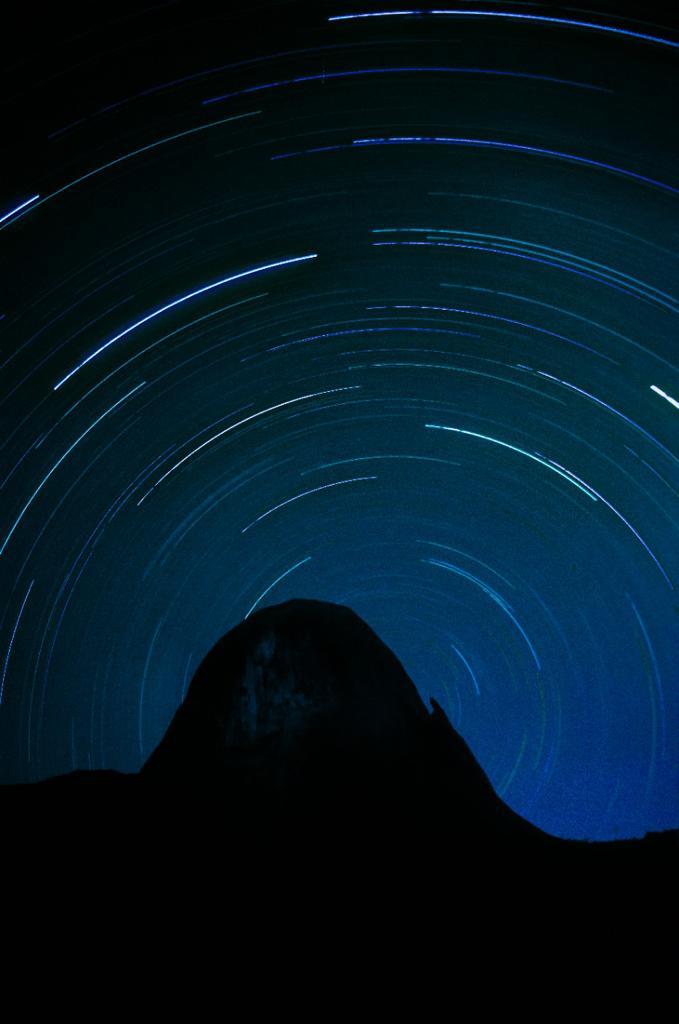 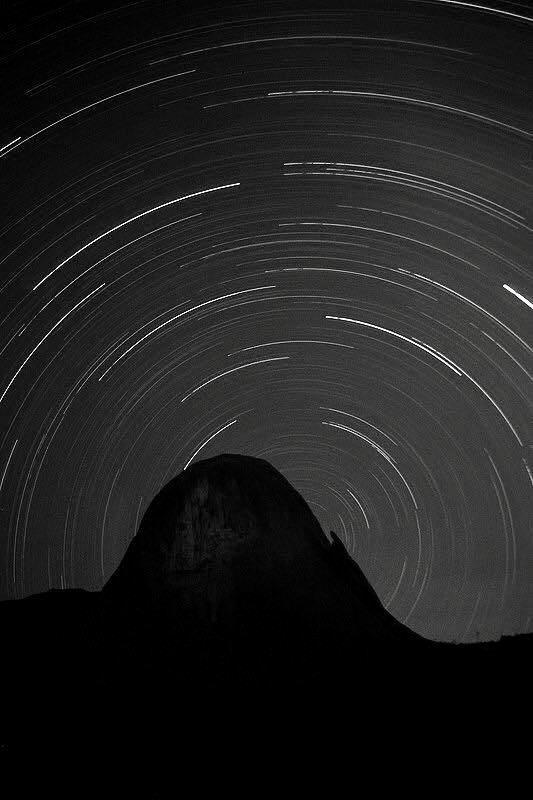 OBRIGADO